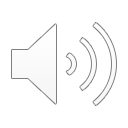 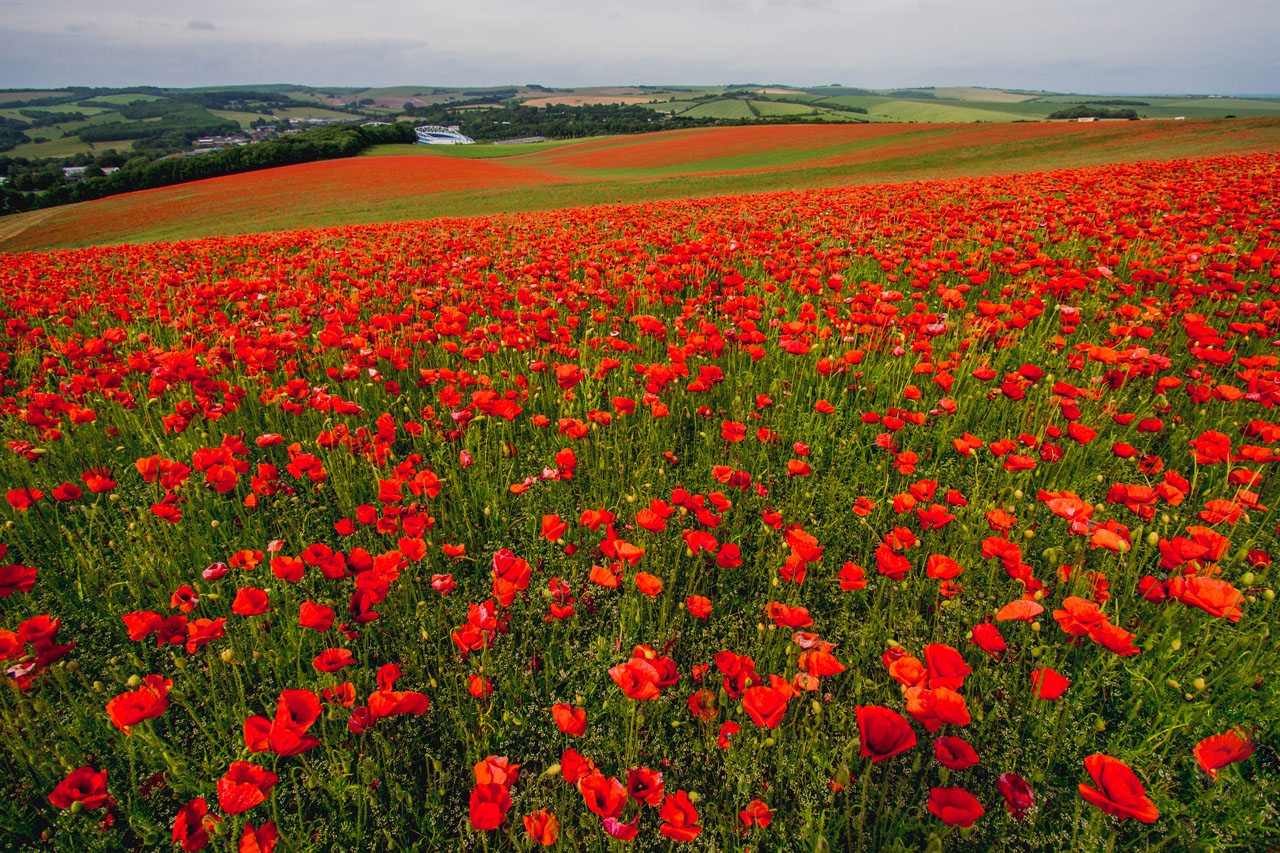 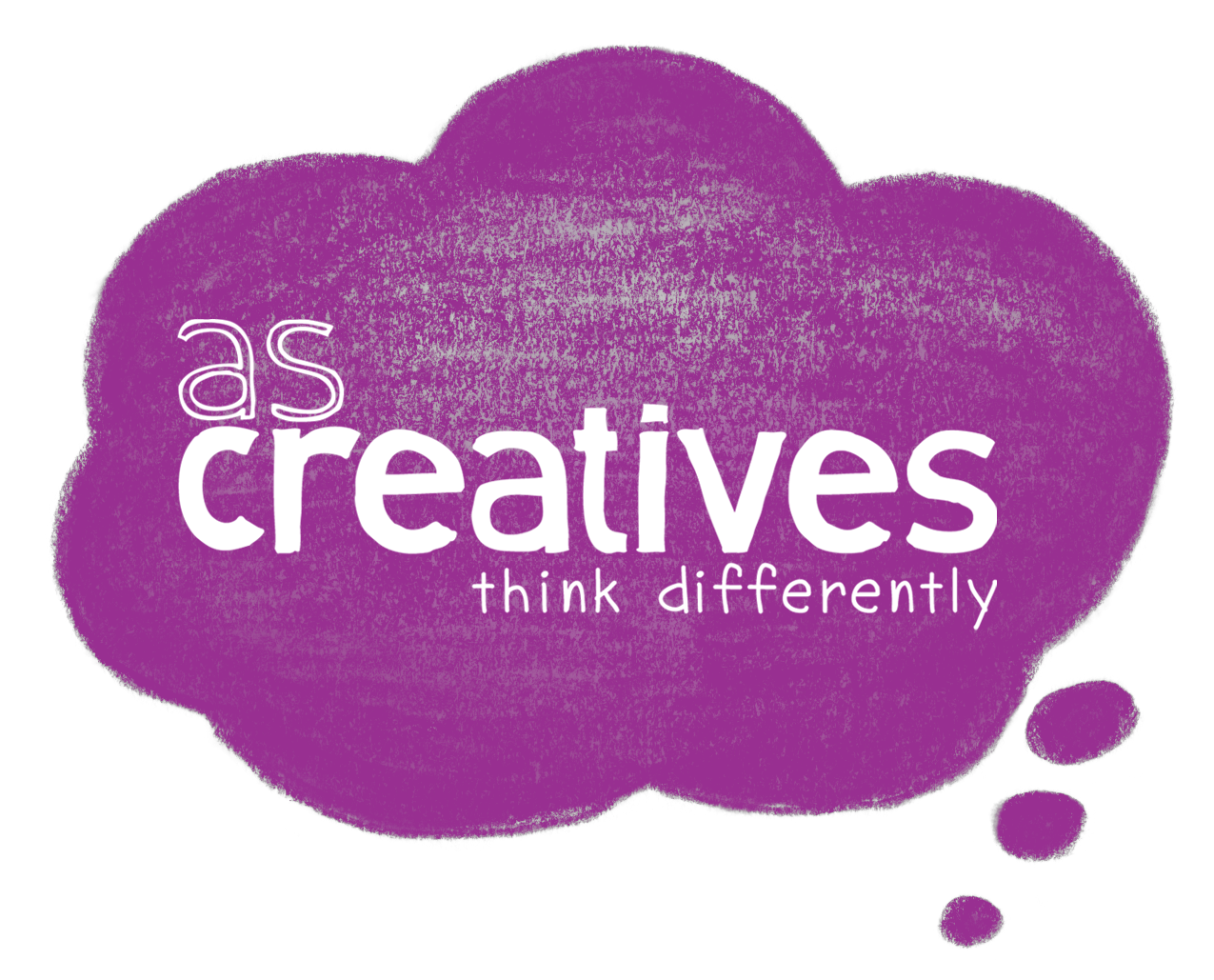 Today we are thinking about everyone who died in a war that ended a hundred years ago.
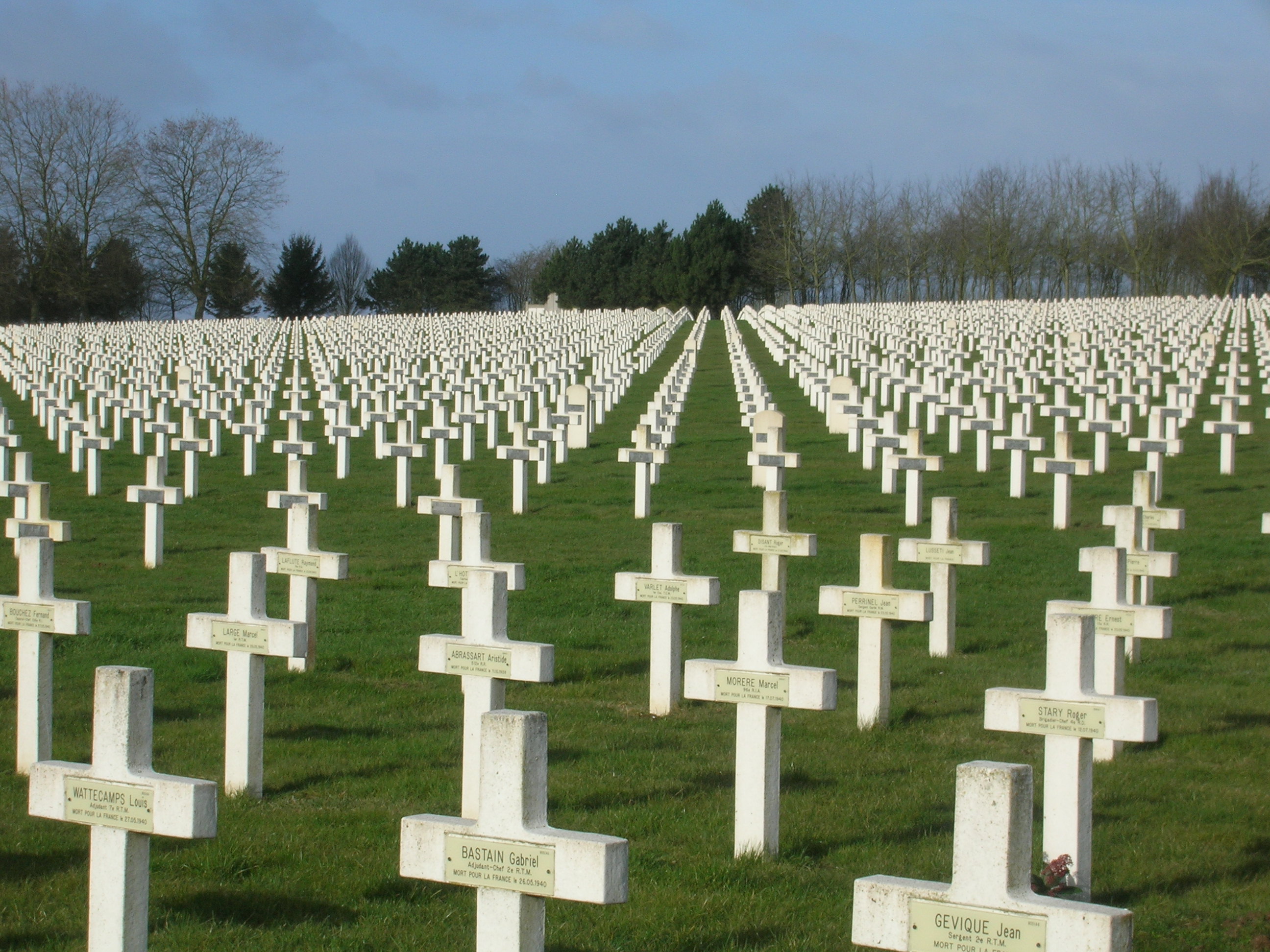 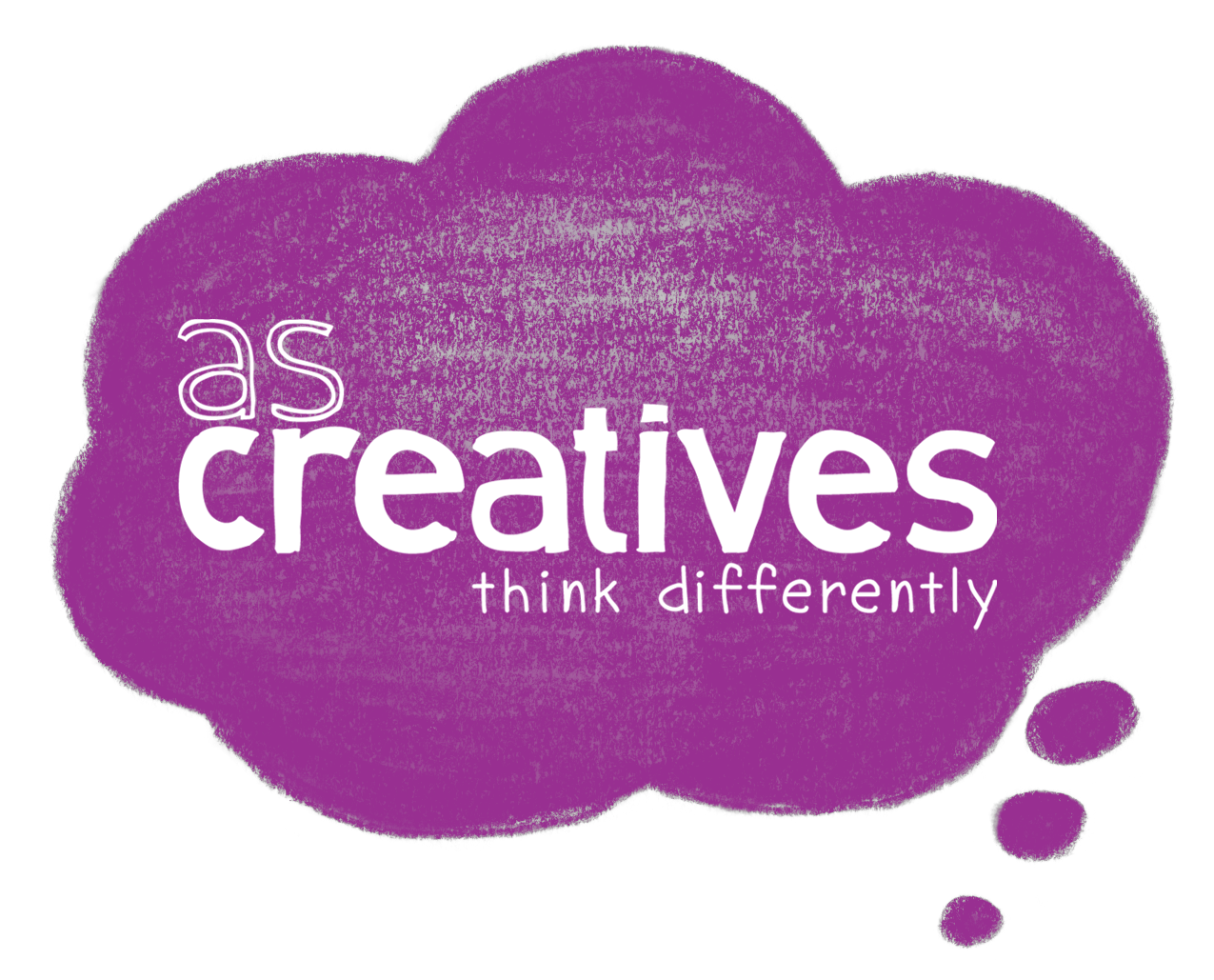 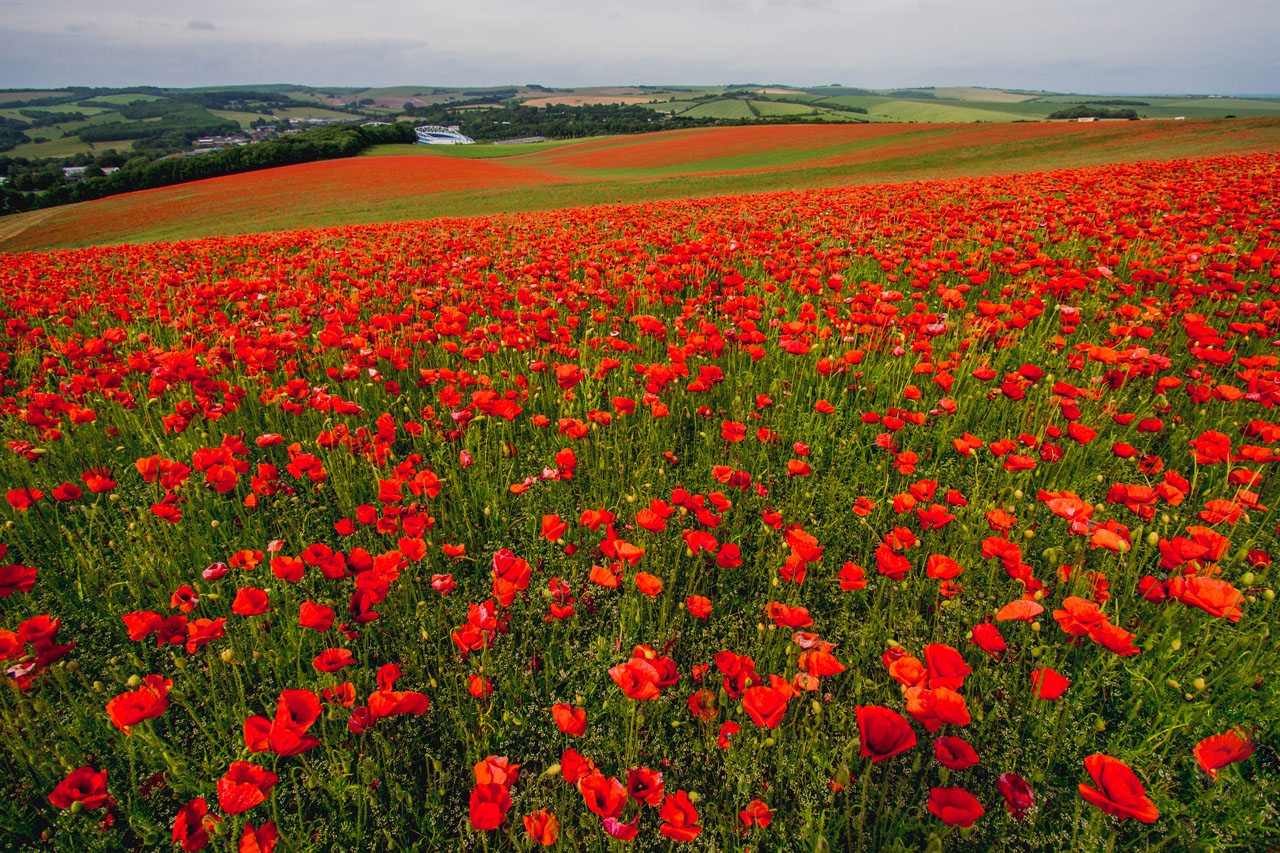 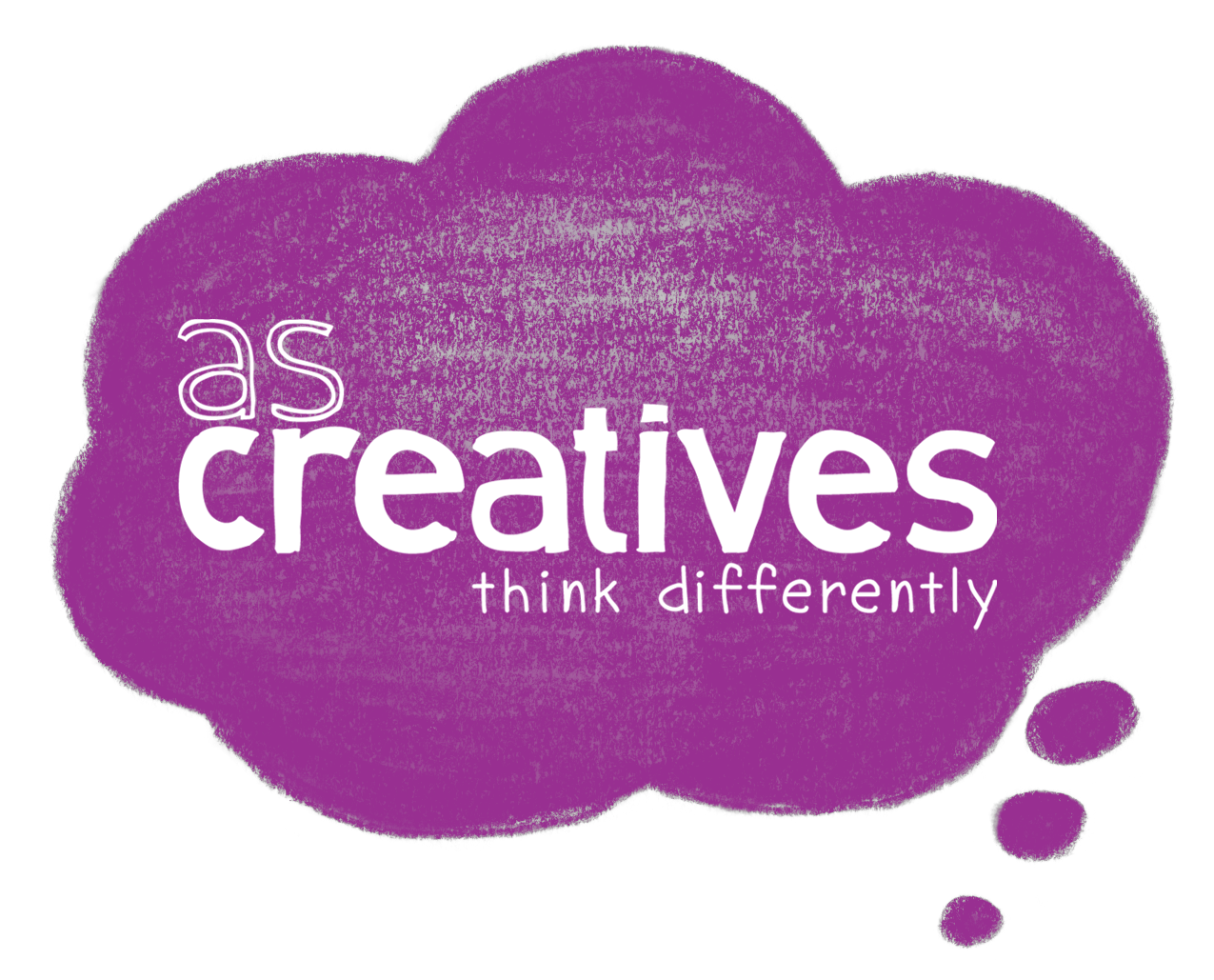 Today we are thinking about everyone who was hurt or injured during that war - the First World War.
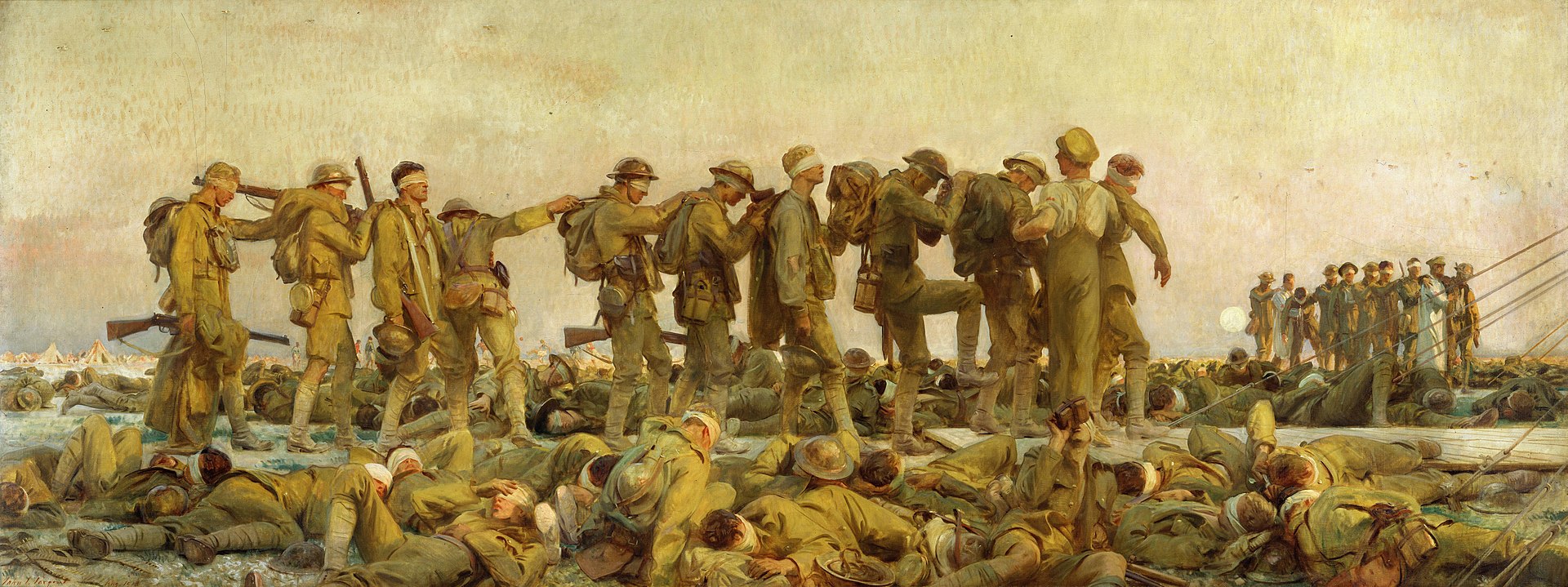 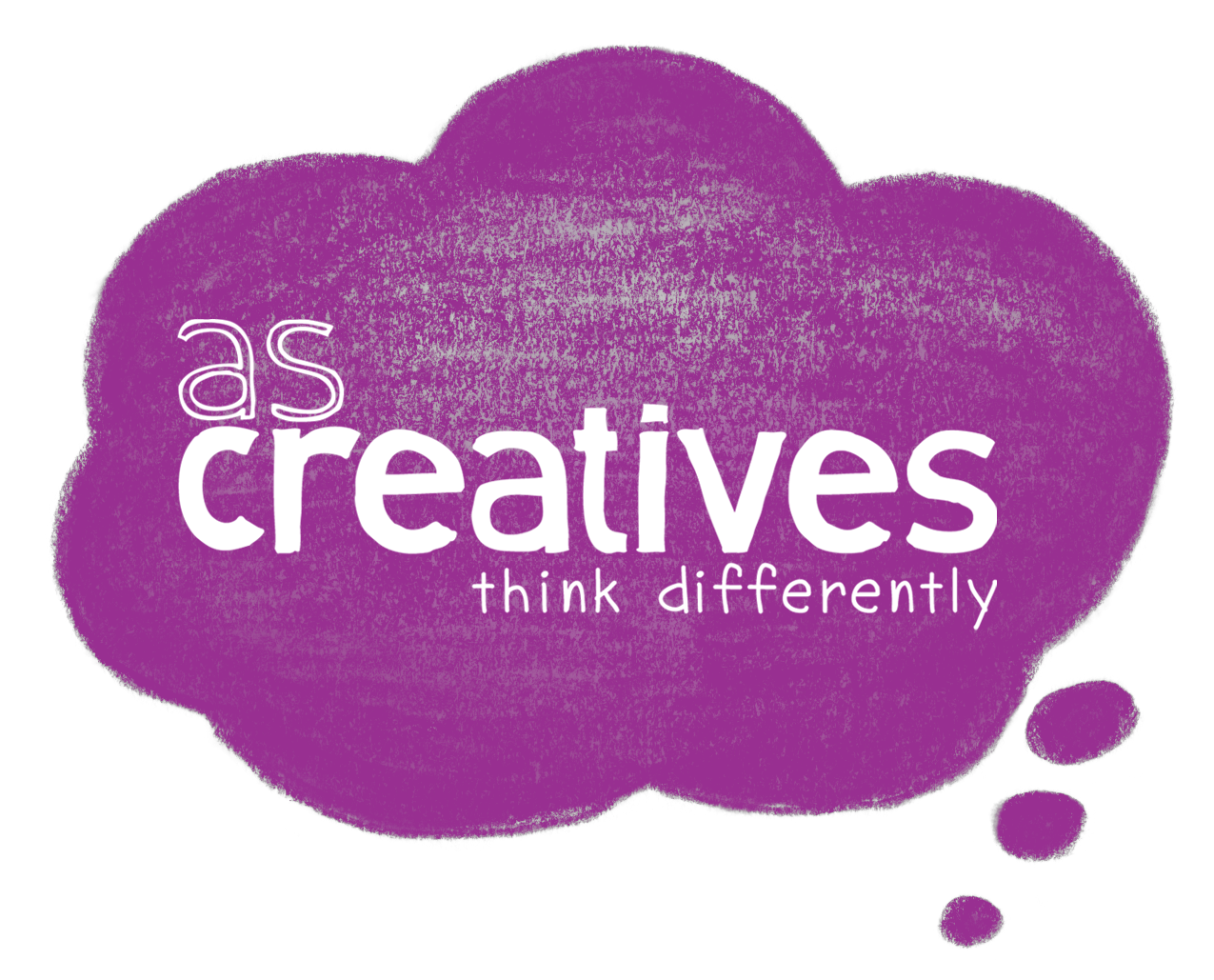 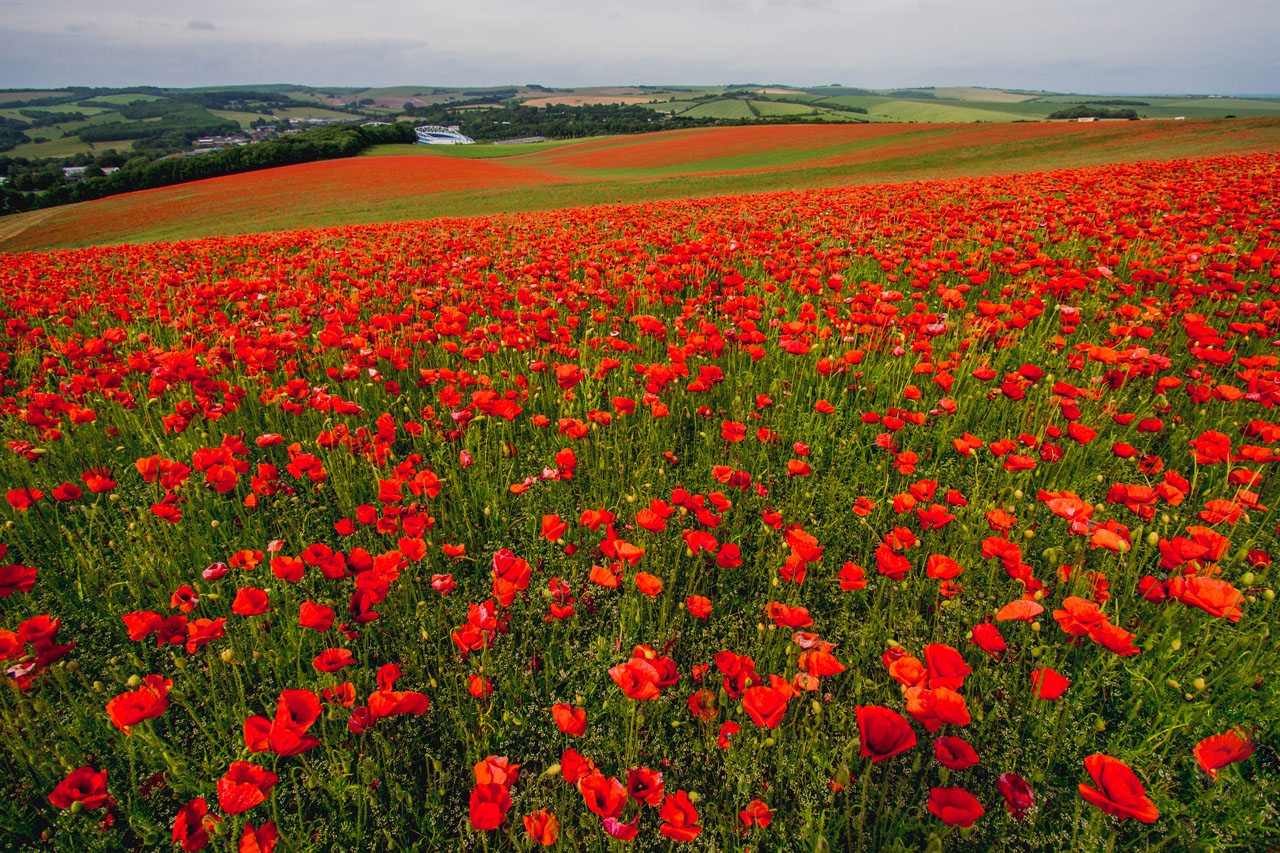 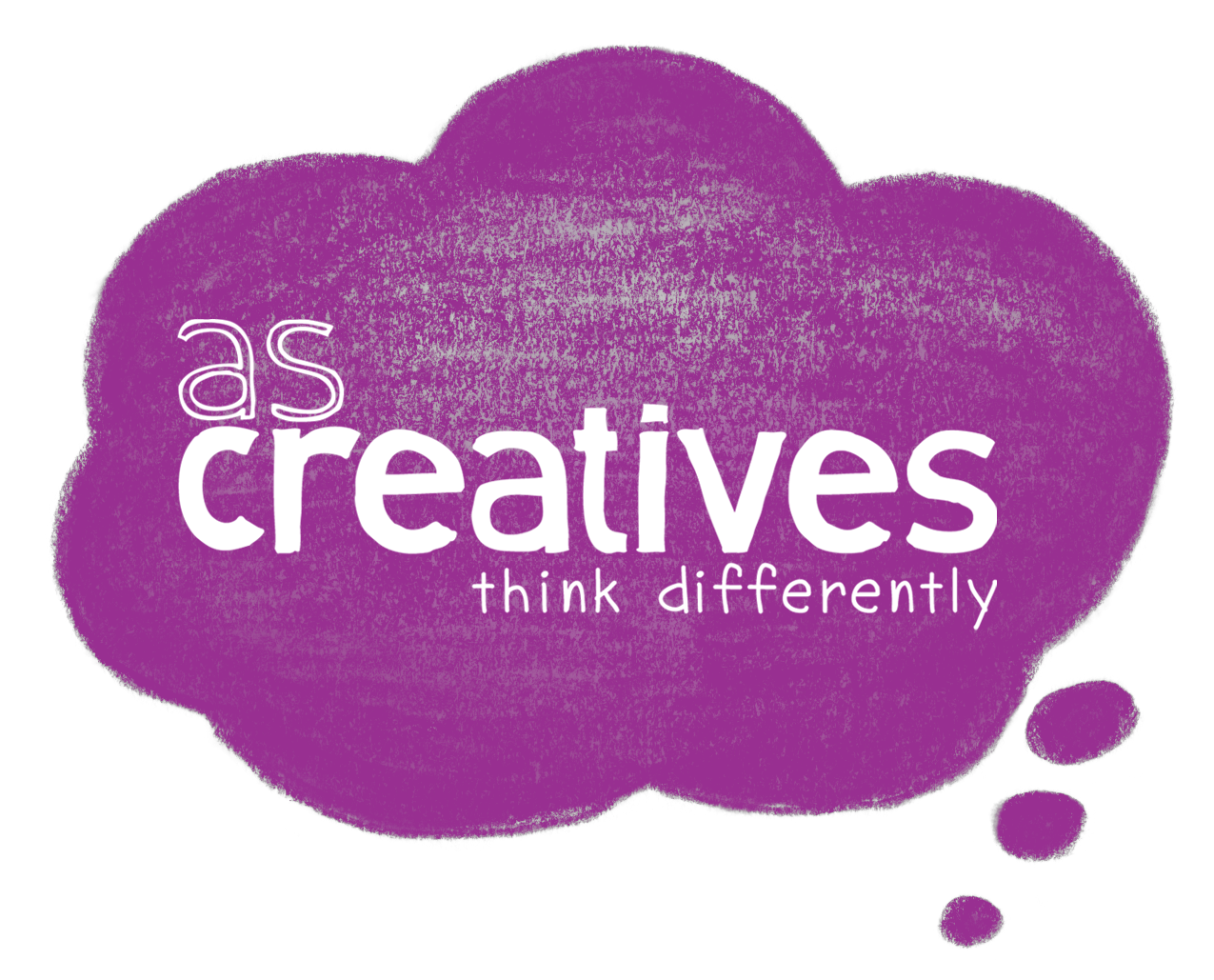 Today we are thinking about everyone who managed to keep going while the War was going on.
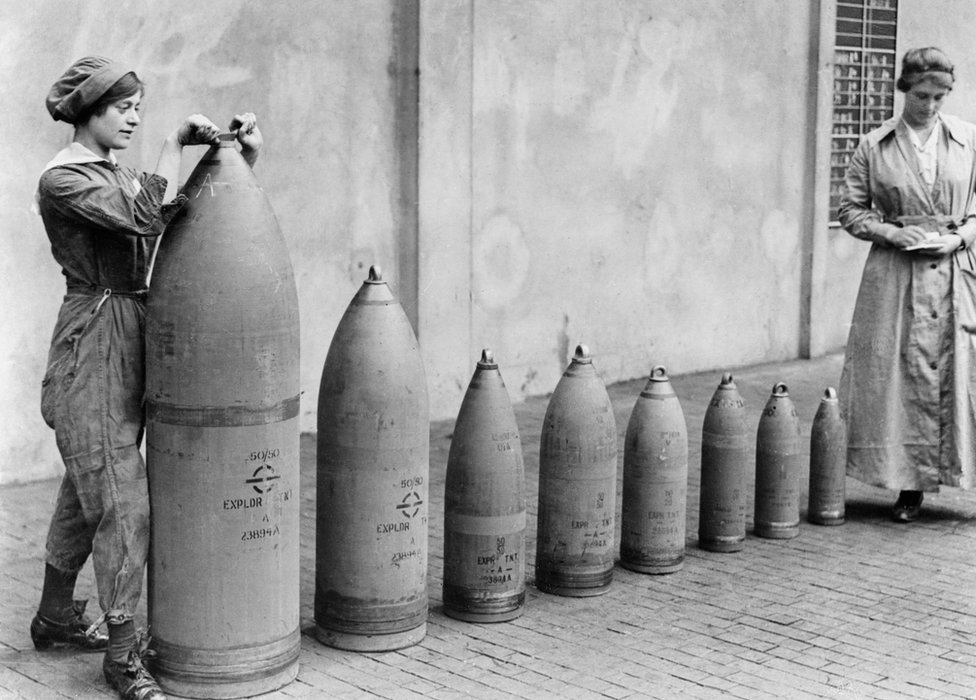 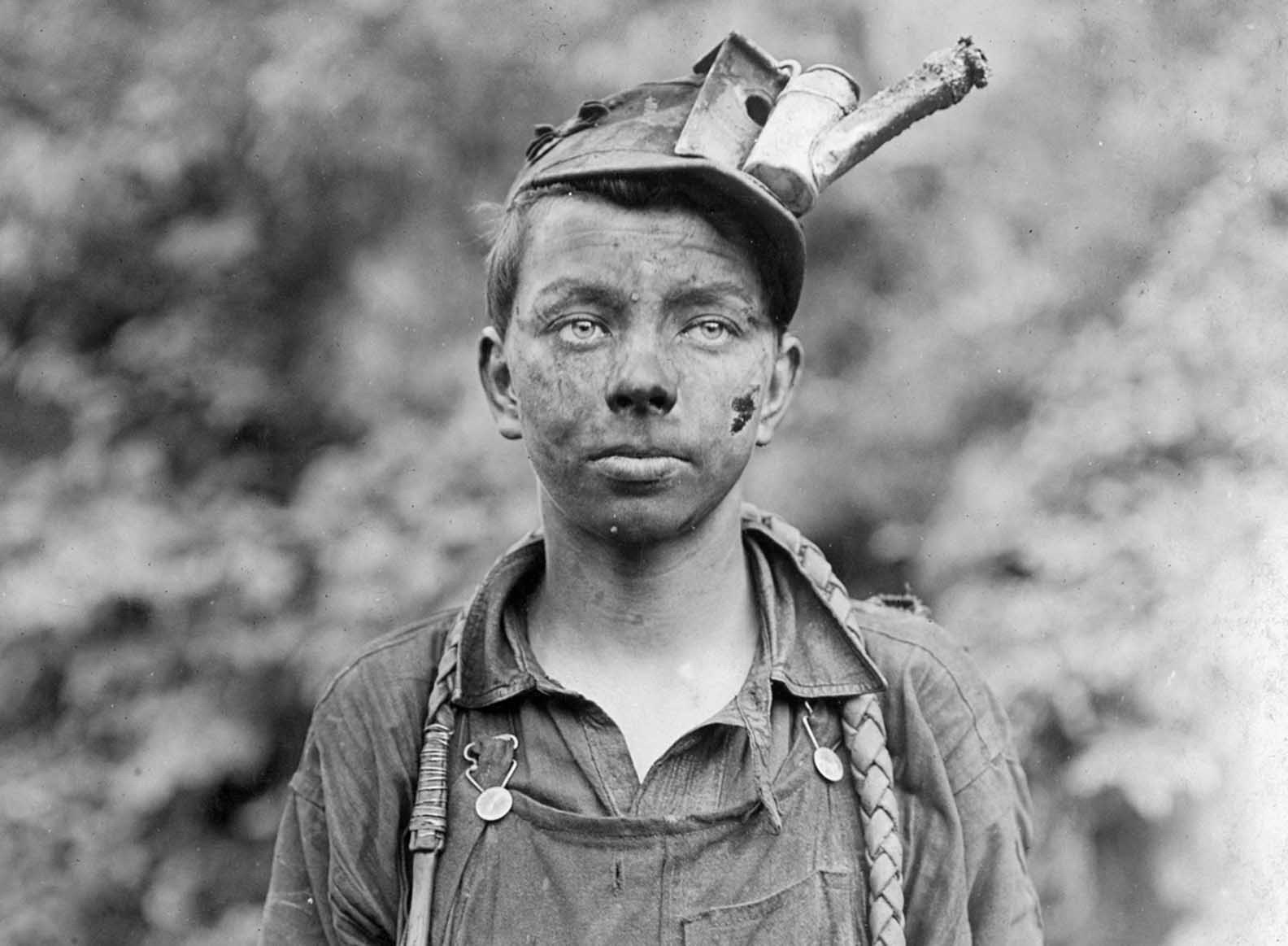 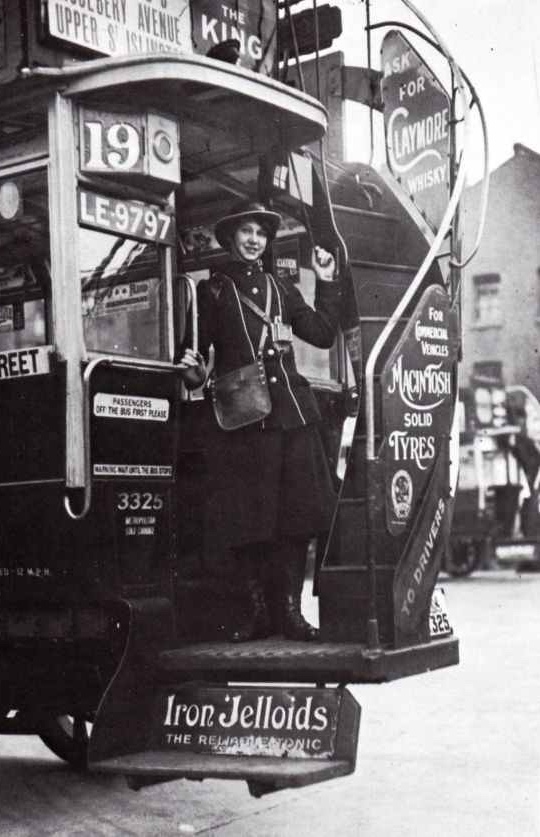 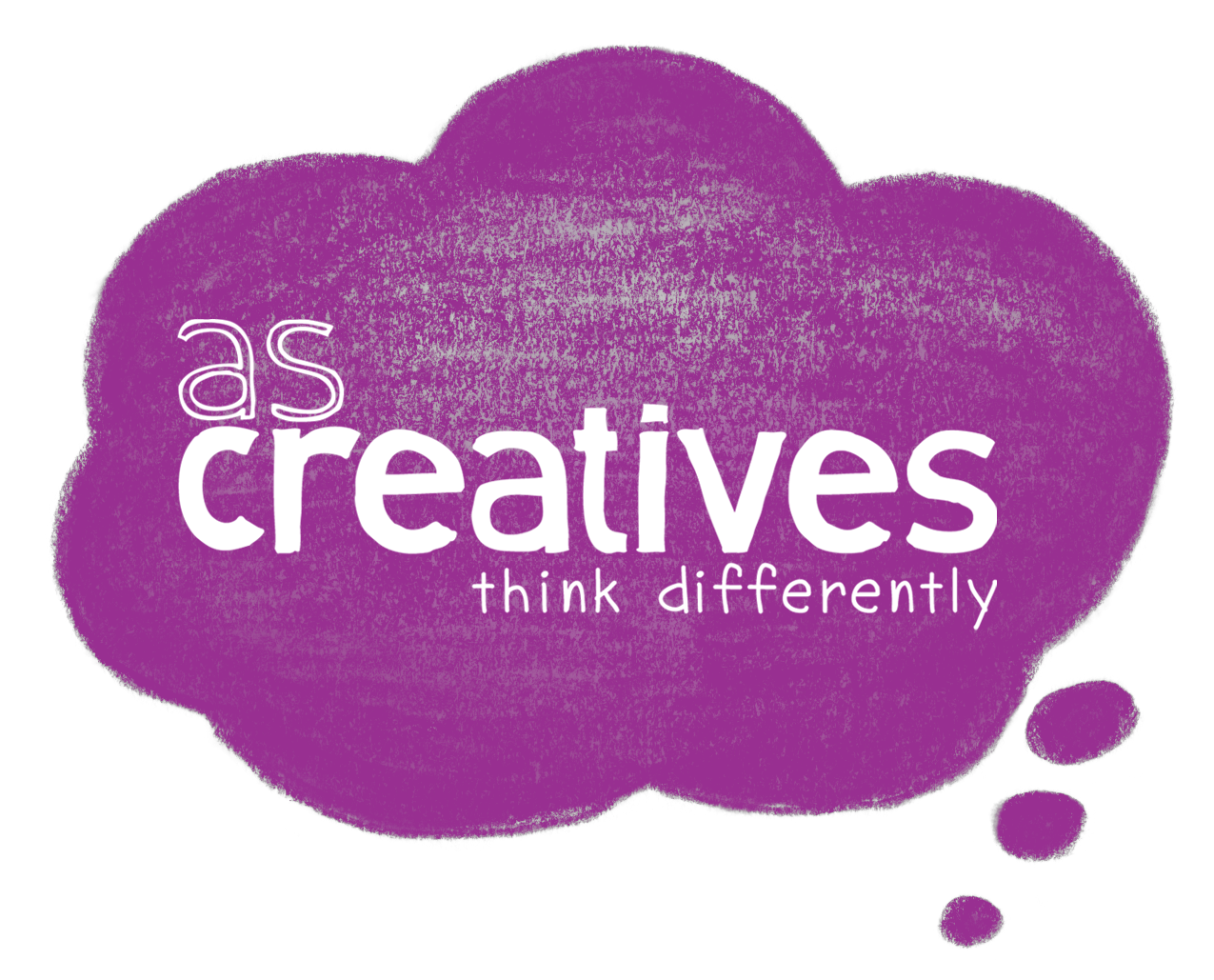 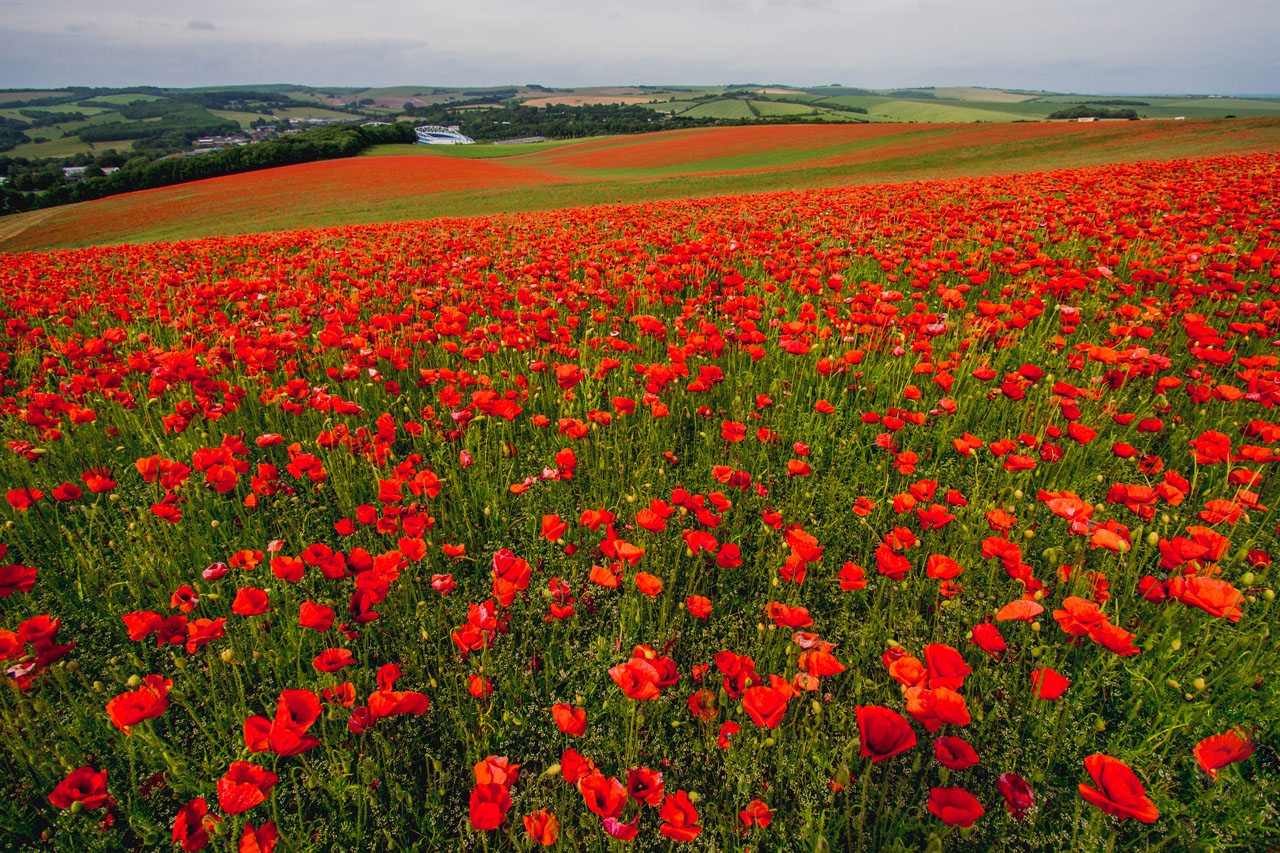 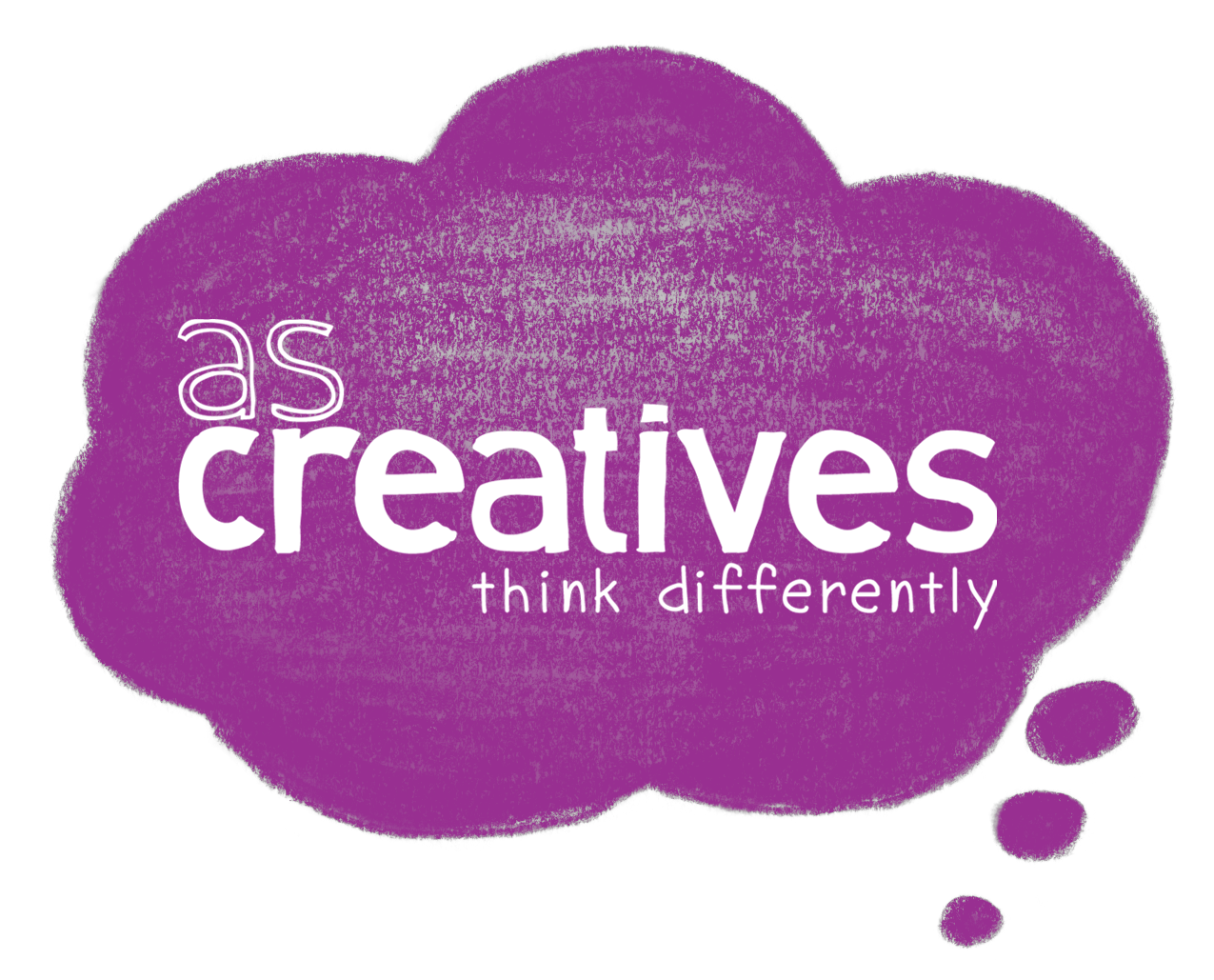 Today, in fact, we are thinking about everyone who has suffered because of any war, anywhere in the world.
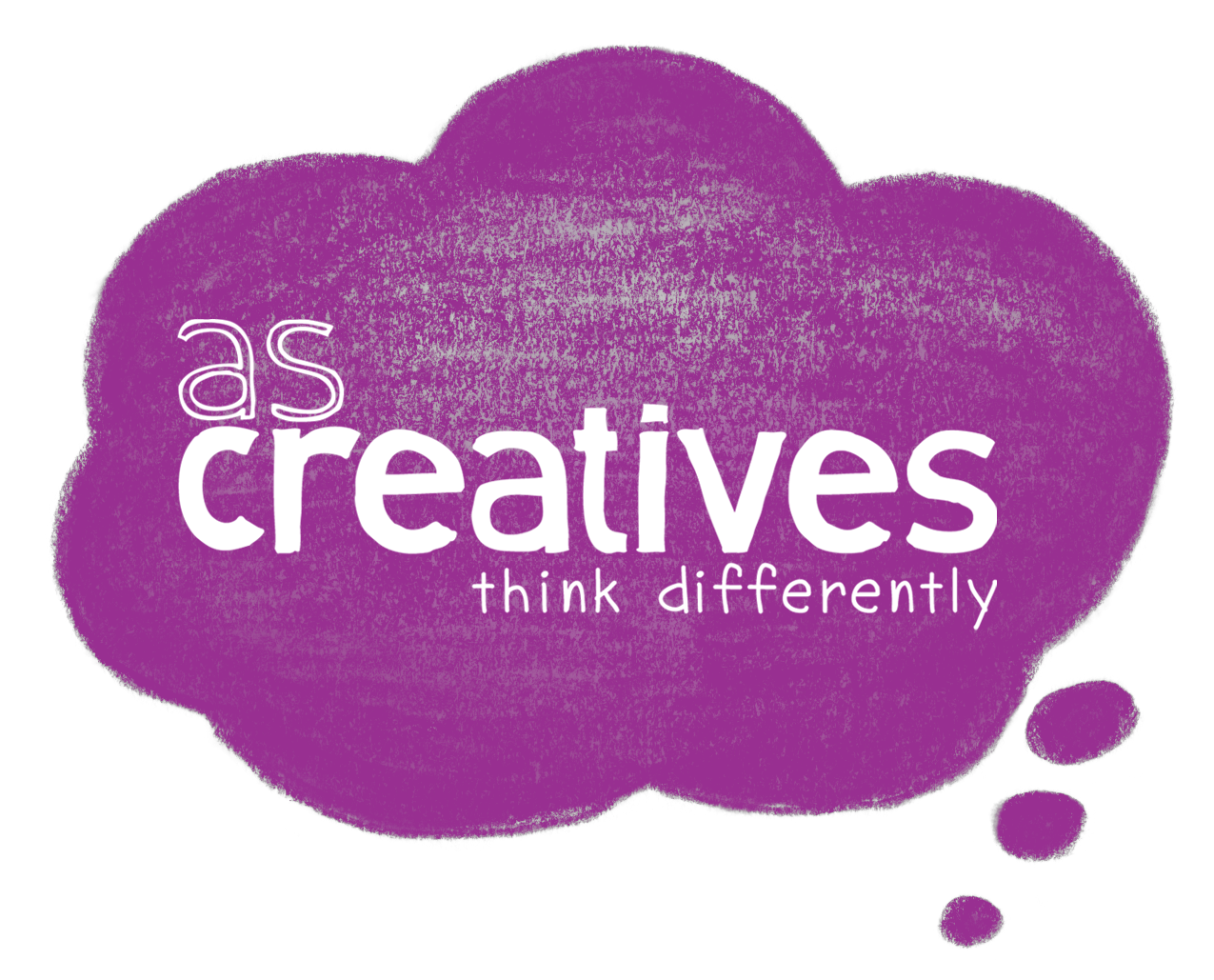 At the going down of the sun
And in the morning
We will remember them.
 
Laurence Binyon
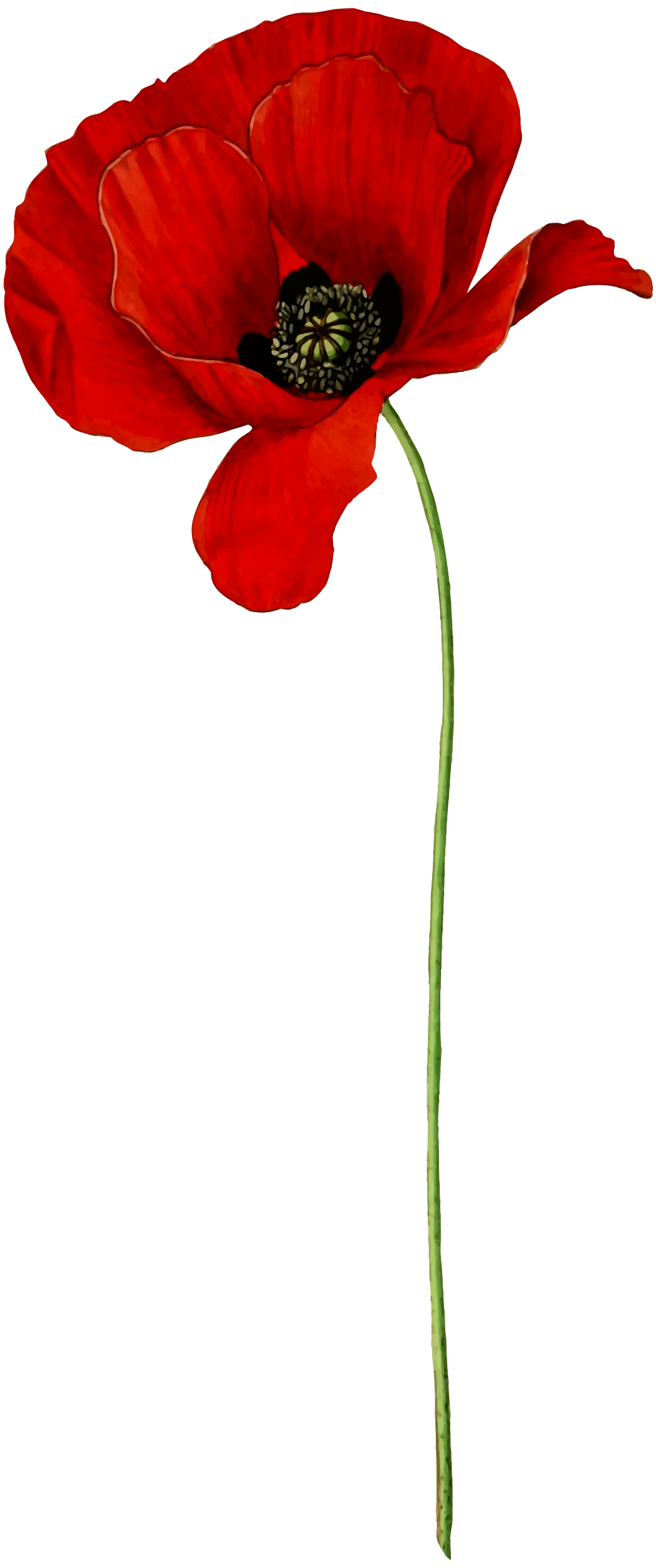